Fig. 1. Species included in this study: (A) Calothamnus rupestris (left, 1·5 m tall) and Eucalyptus caesia subsp. ...
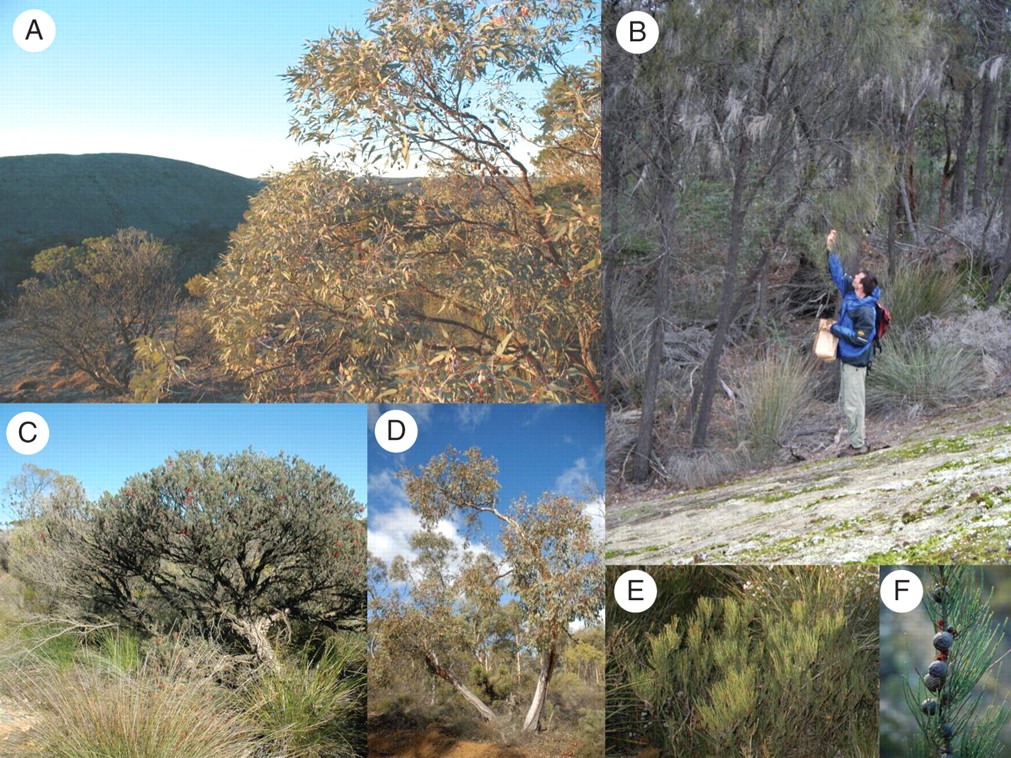 Ann Bot, Volume 110, Issue 2, 1 July 2012, Pages 291–300, https://doi.org/10.1093/aob/mcr322
The content of this slide may be subject to copyright: please see the slide notes for details.
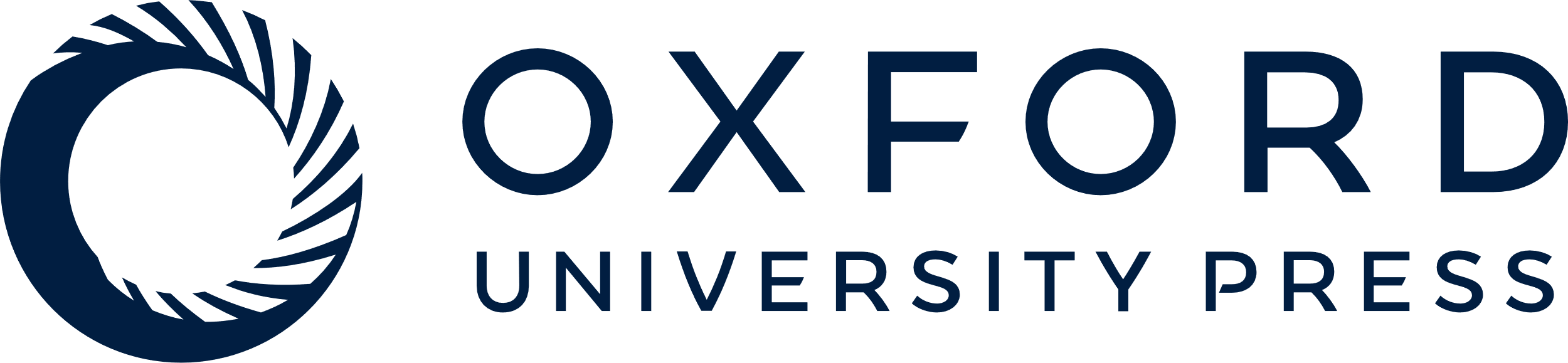 [Speaker Notes: Fig. 1. Species included in this study: (A) Calothamnus rupestris (left, 1·5 m tall) and Eucalyptus caesia subsp. caesia (4 m), Boyagin; (B) Allocasuarina huegeliana (7 m), Boyagin; (C) Calothamnus quadrifidus (2·5 m), King Rocks; (D) Eucalyptus drummondii (5 m), Boyagin; (E, F) Allocasuarina humilis (0·8 m), Little Mt Lindesay. Photographs: S. D. Hopper.


Unless provided in the caption above, the following copyright applies to the content of this slide: © The Author 2012. Published by Oxford University Press on behalf of the Annals of Botany Company. All rights reserved. For Permissions, please email: journals.permissions@oup.com]
Fig. 2. Mortality on granite outcrops in the Southwest Australian Floristic Region and adjacent Arid Zone associated ...
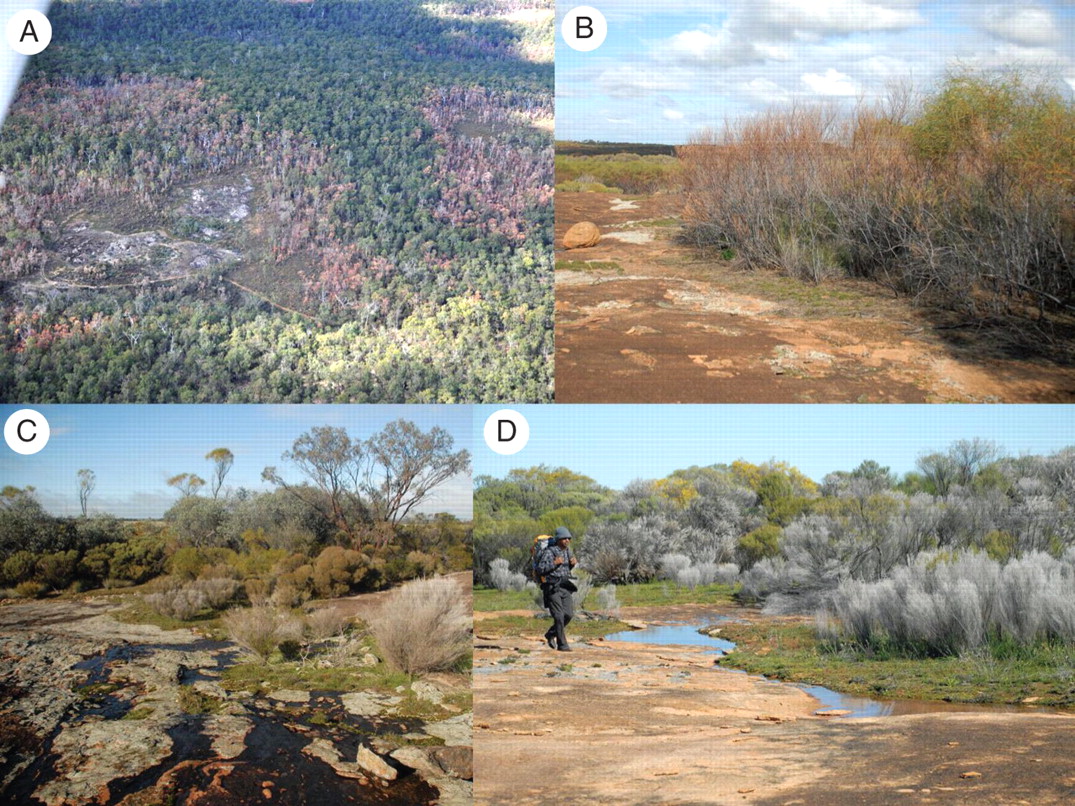 Ann Bot, Volume 110, Issue 2, 1 July 2012, Pages 291–300, https://doi.org/10.1093/aob/mcr322
The content of this slide may be subject to copyright: please see the slide notes for details.
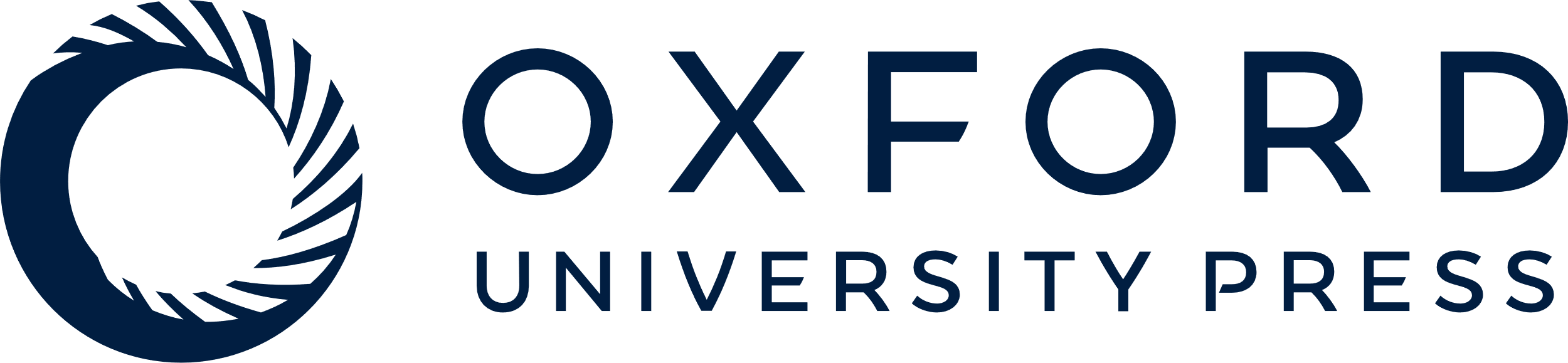 [Speaker Notes: Fig. 2. Mortality on granite outcrops in the Southwest Australian Floristic Region and adjacent Arid Zone associated with the record-breaking heat and drought during the summer of 2010/2011. Examples are from three rainfall zones [(A) high rainfall, 900 mm p.a.; (B, C) semi-arid, 300–500 mm p.a.; (D) arid, <300 mm p.a.]. (A) Dead Eucalyptus marginata and associated vegetation in the Northern Jarrah Forest; (B) dead and live Acacia lasiocalyx, Chiddarcooping; (C) dead and live Thryptomene australis and Dodonaea viscosa, with taller Eucalyptus caesia, Hakea petiolaris and Acacia lasiocalyx alive on deeper soils, NE of Pingaring; (D) dead and live Thryptomene australis and Allocasuarina campestris, Geelabbing (Mt Churchman). Photographs (A) Mike Pez, (B–D) S. D. Hopper.


Unless provided in the caption above, the following copyright applies to the content of this slide: © The Author 2012. Published by Oxford University Press on behalf of the Annals of Botany Company. All rights reserved. For Permissions, please email: journals.permissions@oup.com]
Fig. 3. (A) Total plant dry mass and (B) percentage of dry mass allocated to roots (root mass ratio) ± s.e., at the ...
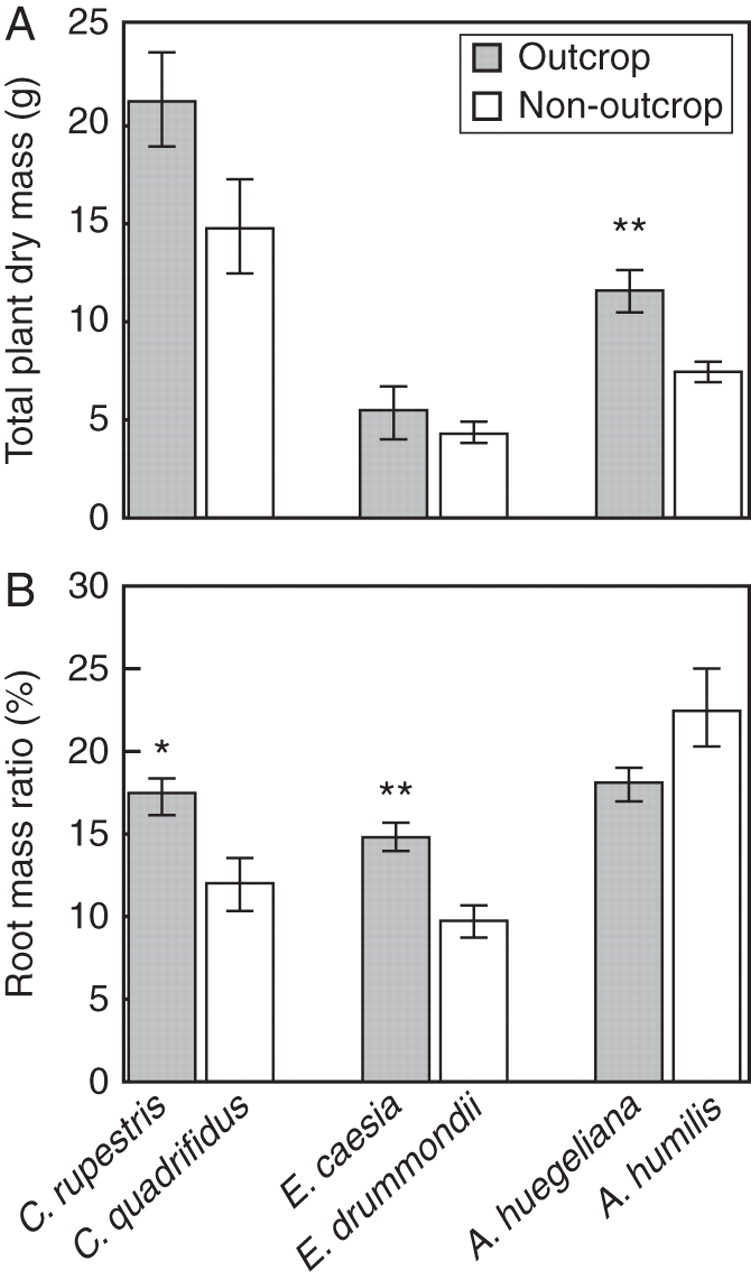 Ann Bot, Volume 110, Issue 2, 1 July 2012, Pages 291–300, https://doi.org/10.1093/aob/mcr322
The content of this slide may be subject to copyright: please see the slide notes for details.
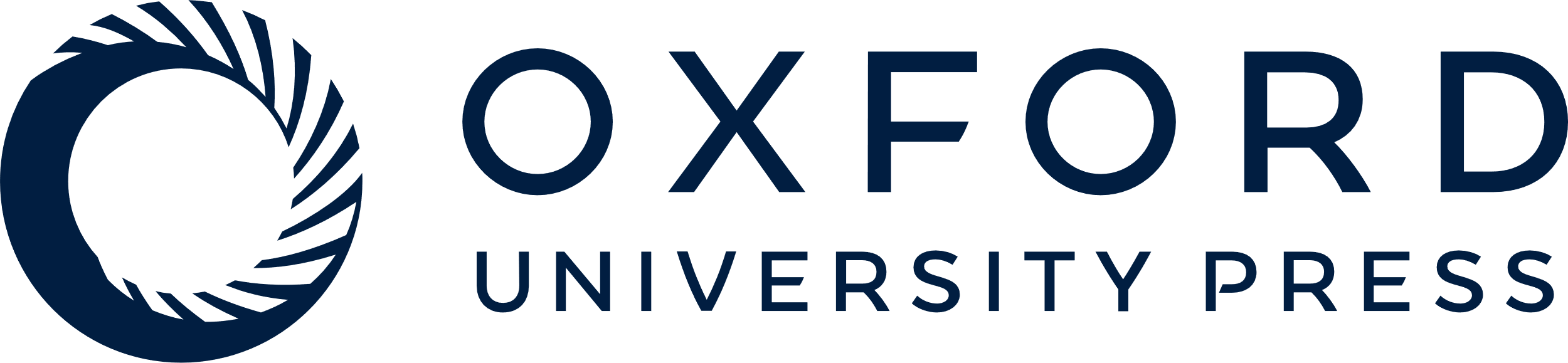 [Speaker Notes: Fig. 3. (A) Total plant dry mass and (B) percentage of dry mass allocated to roots (root mass ratio) ± s.e., at the final harvest for three outcrop and non-outcrop species pairs of Calothamnus, Eucalyptus and Allocasuarina. Asterisks indicate significant differences within an outcrop/non-outcrop species comparison (one-way ANOVA of ln-transformed values; * 0·05 > P >0·01, ** 0·01> P >0·001).


Unless provided in the caption above, the following copyright applies to the content of this slide: © The Author 2012. Published by Oxford University Press on behalf of the Annals of Botany Company. All rights reserved. For Permissions, please email: journals.permissions@oup.com]
Fig. 4. Percentage of root fresh mass allocated to the bottom 10 mm (‘lower’) and top 90 mm (‘upper’) layers of 1·20 ...
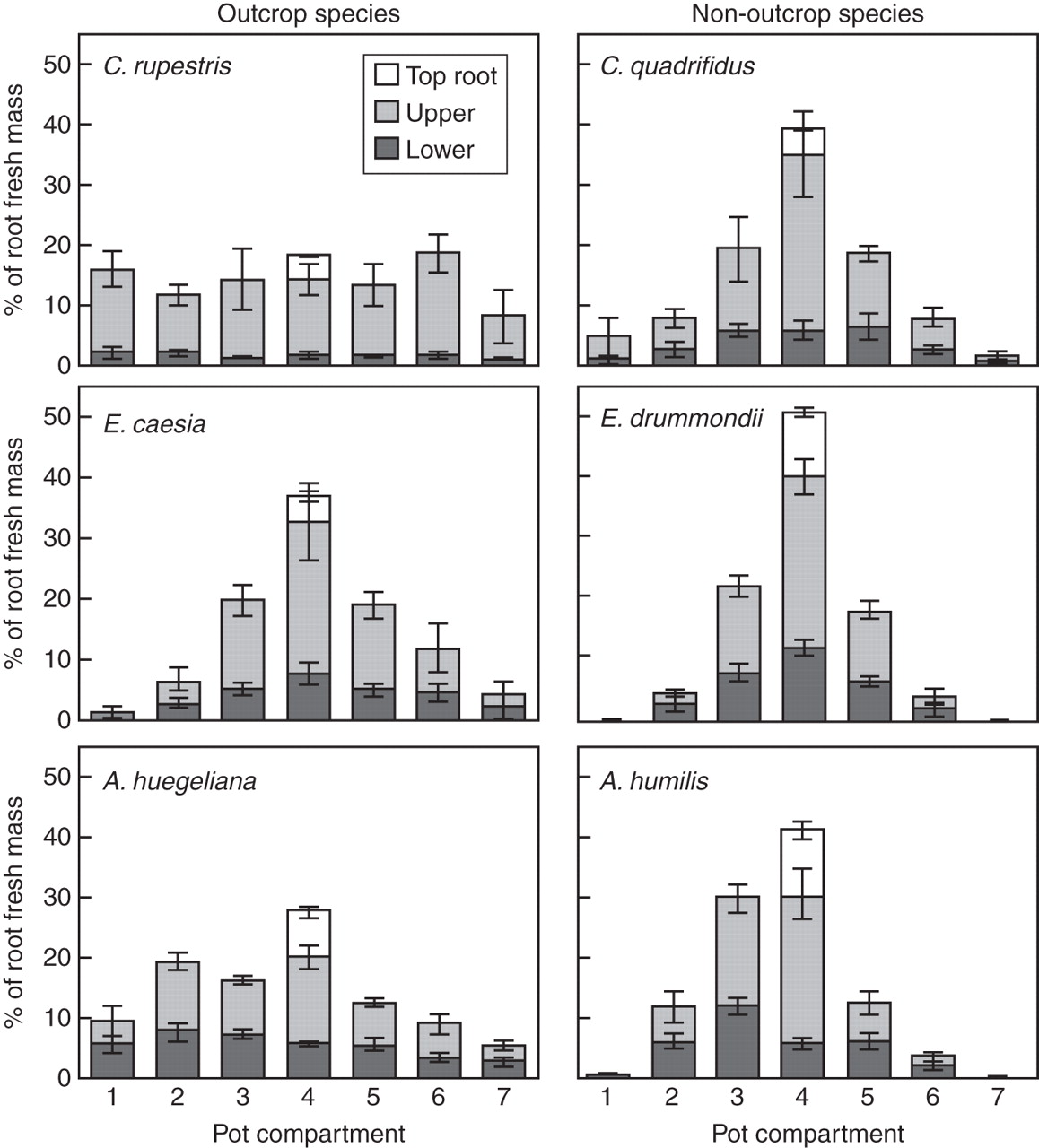 Ann Bot, Volume 110, Issue 2, 1 July 2012, Pages 291–300, https://doi.org/10.1093/aob/mcr322
The content of this slide may be subject to copyright: please see the slide notes for details.
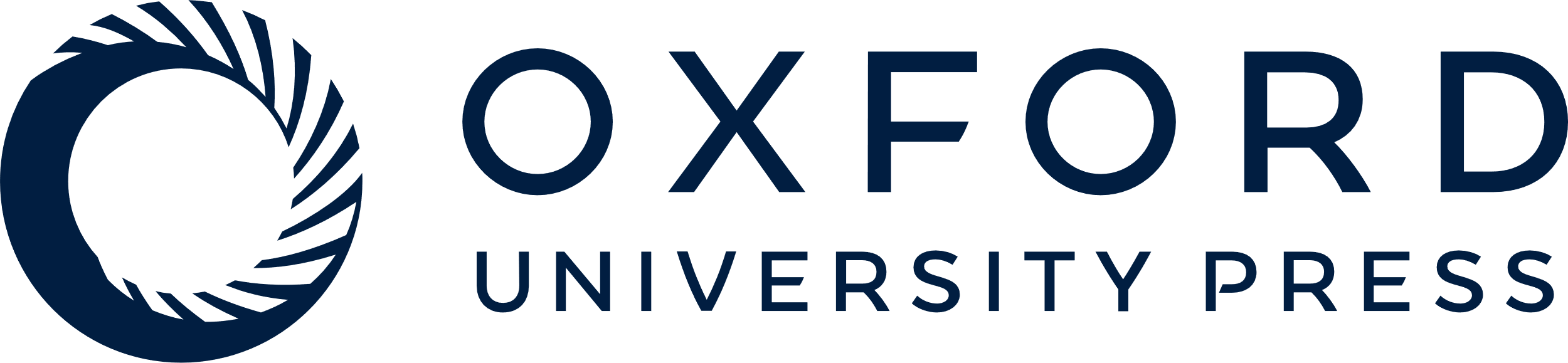 [Speaker Notes: Fig. 4. Percentage of root fresh mass allocated to the bottom 10 mm (‘lower’) and top 90 mm (‘upper’) layers of 1·20 m long containers as well as allocation to the lignified root section just below the root–shoot junction (top root), of three outcrop (left panels) and non-outcrop (right panels) congeneric species pairs (Calothamnus, Eucalyptus and Allocasuarina). Note that the seedlings were planted in the centre of the containers (compartment 4).


Unless provided in the caption above, the following copyright applies to the content of this slide: © The Author 2012. Published by Oxford University Press on behalf of the Annals of Botany Company. All rights reserved. For Permissions, please email: journals.permissions@oup.com]
Fig. 5. Horizontal spread of the root system along the bottom of the container for three outcrop/non-outcrop ...
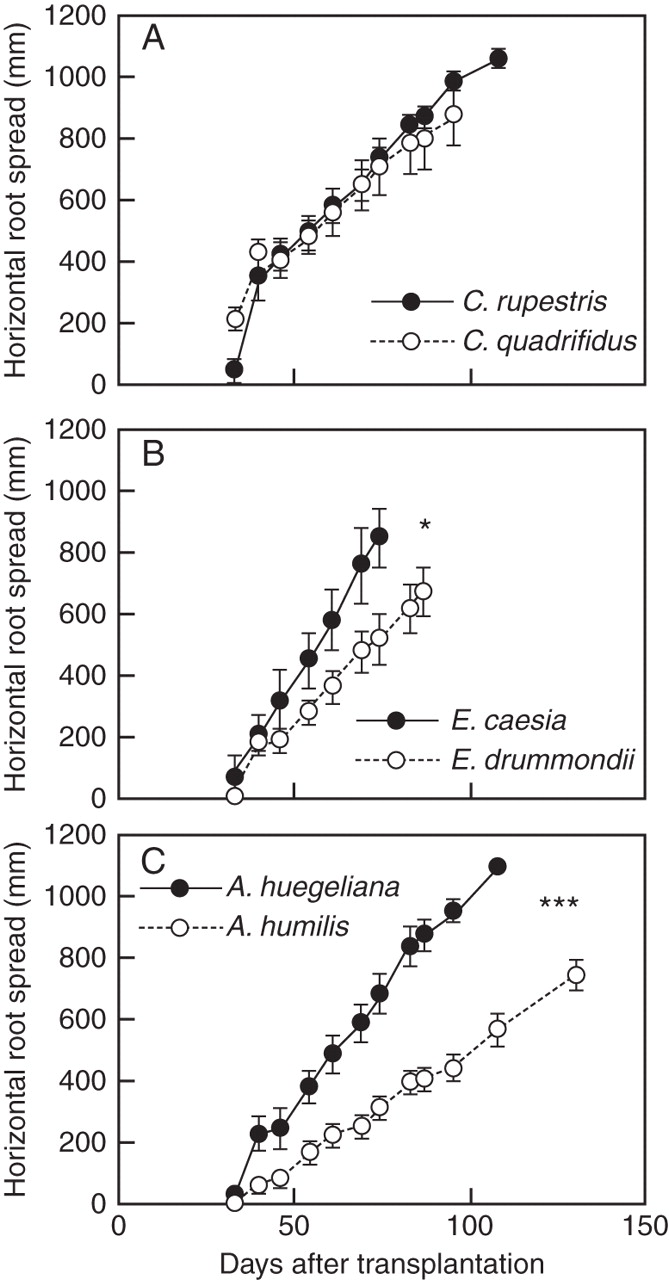 Ann Bot, Volume 110, Issue 2, 1 July 2012, Pages 291–300, https://doi.org/10.1093/aob/mcr322
The content of this slide may be subject to copyright: please see the slide notes for details.
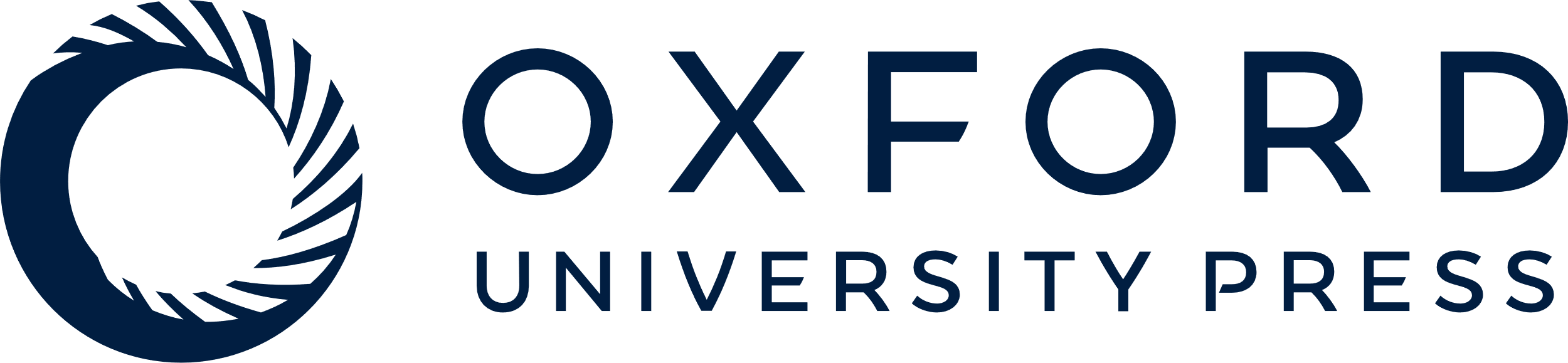 [Speaker Notes: Fig. 5. Horizontal spread of the root system along the bottom of the container for three outcrop/non-outcrop congeneric species pairs: (A) Calothamnus, (B) Eucalyptus, (C) Allocasuarina. Asterisks indicate significant differences within an outcrop/non-outcrop species comparison (one-way repeated measurements ANOVA for the overlapping time period; * 0·01 < P < 0·05, ** 0·001 < P < 0·01).


Unless provided in the caption above, the following copyright applies to the content of this slide: © The Author 2012. Published by Oxford University Press on behalf of the Annals of Botany Company. All rights reserved. For Permissions, please email: journals.permissions@oup.com]